VERBAL Jumpstart
Welcome Back!
How do Picture 1 and 2 relate to what you have learned about atoms and how they bond? Guiding Questions:
What do the polar bears represent?
What do the penguins represent?
What does the ice cream represent?
What kind of bond is represented in Picture #1
In Picture #2?
Picture 1
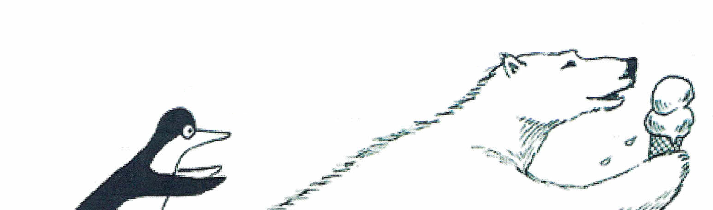 Picture 2
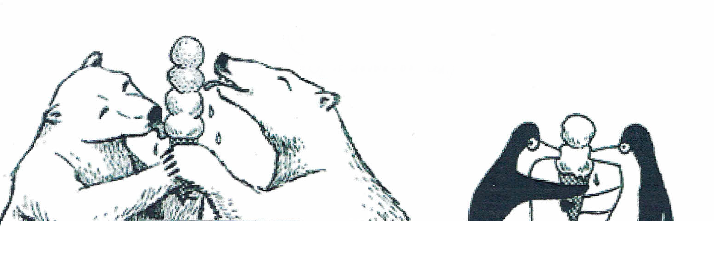 Hope you had a great vacation!
Molecular Forces
Vocabulary
INTRAmolecular Forces
Forces holding together the atoms INSIDE a molecule or compound.  
Types:Ionic forces, covalent forces, polarity
INTERmolecular Forces
Attractions or repulsions which act between neighboring molecules
Types: Hydrogen bonding, dipole-dipole forces,  London forces
Intramolecular
Polarity (Intra)
What’s happening inside covalent molecules like O2 or H2?
Electrons are shared equally
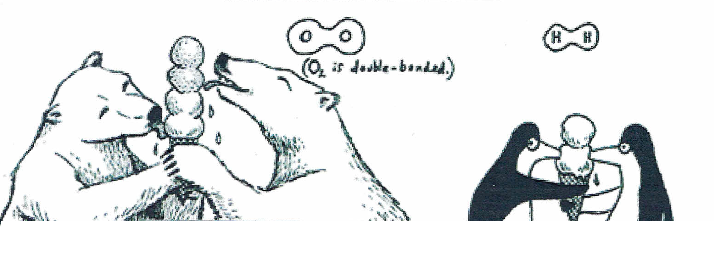 Molecules become POLAR when electrons are not equally
Example:  HF
HF is covalent but electrons are not shared equally
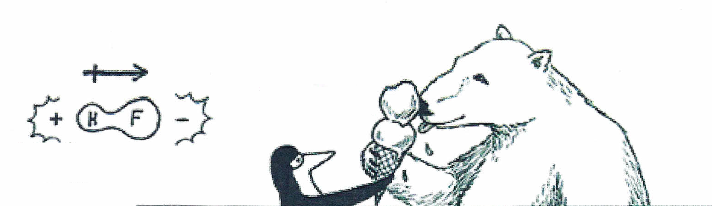 Polar molecules with more than 2 atoms
Water has:
2 H’s willing to almost give up electrons 
1 electronegative OEnds up UNEQUAL
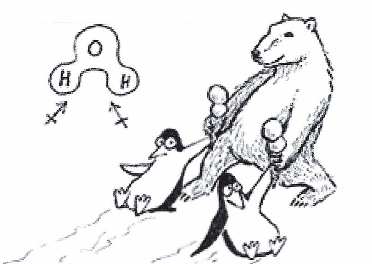 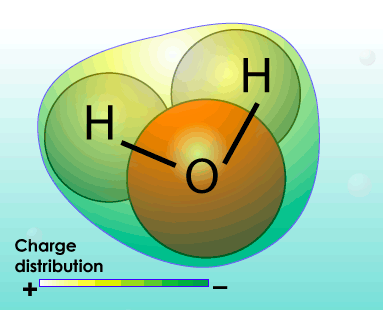 Symmetry…the pole destroyer!
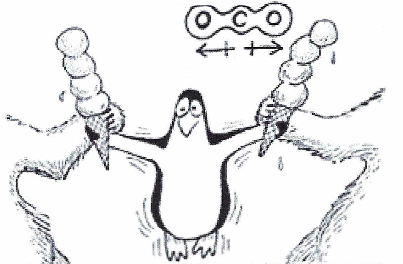 CO2
Has 1 carbon surrounded by 2 electronegative Oxygens, but is NOT polar?!?!
Symmetrically pulling electron density away from the center of a molecule EVENLY makes it non-polar
INTERmolecular Forces Research
Make smart choices….
Don’t make me take away the iPads 
Exit ticket discussion
1) Today’s lesson helped me to understand……..
2) One new thing I learned today was………
3) One thing that I was surprised by today was……..
4) One topic from today that I need more clarification on is……..